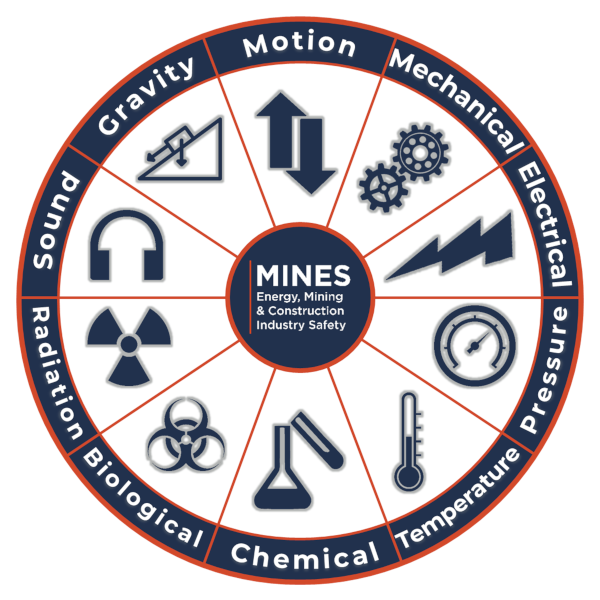 W  H  E  E  L
of
H  A  Z  A  R  D  S
How to Play
Wheel of Hazards
Divide into teams. 
Click on the wheel to make it spin. Click it again to make it stop. The pointer will be pointing at one of the ten wedges representing one of the energies that can present a safety hazard.
Click to start the 60-second timer. In 60 seconds, teams brainstorm lists of specific potential hazards incorporating the particular energy. For example, if the wheel stopped on Sound, a team could put down “pneumatic percussion tools” as a hazard on their list of sound hazards.
When time is up, teams compare their lists. Any duplicate answers between teams must be crossed off, and no points are awarded for those answers.
Teams count how many legitimate unique answers they have on their lists, and one point is awarded for each unique answer.
Click “Reset” to reset the wheel and begin the next round of play.
The winning team has the most points after five rounds.
Click to Play
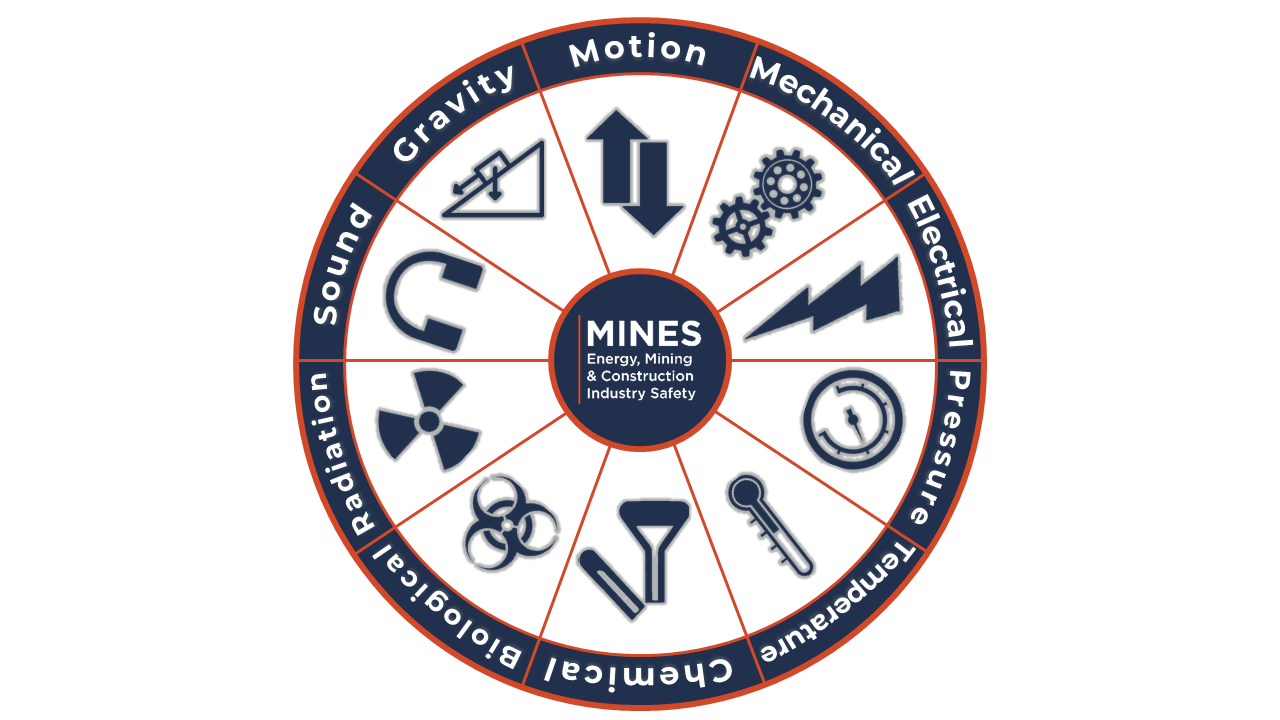 Click to Start
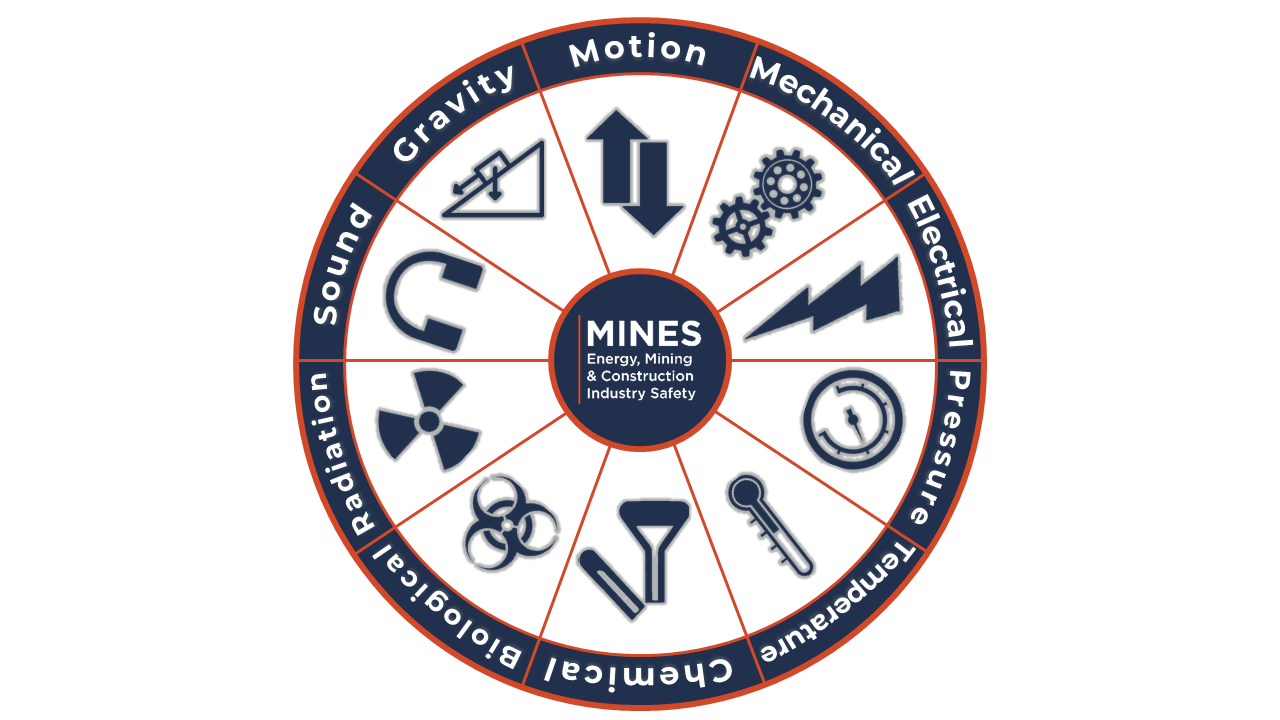 3) Click here to start timer
1) Click the wheel to spin2) Click the wheel again to stop
Time Up!
Reset